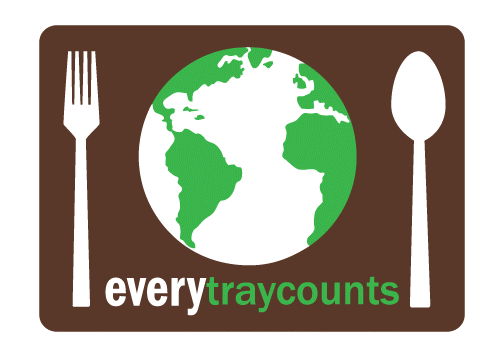 Lunchroom Quiz
Trash or Compost?
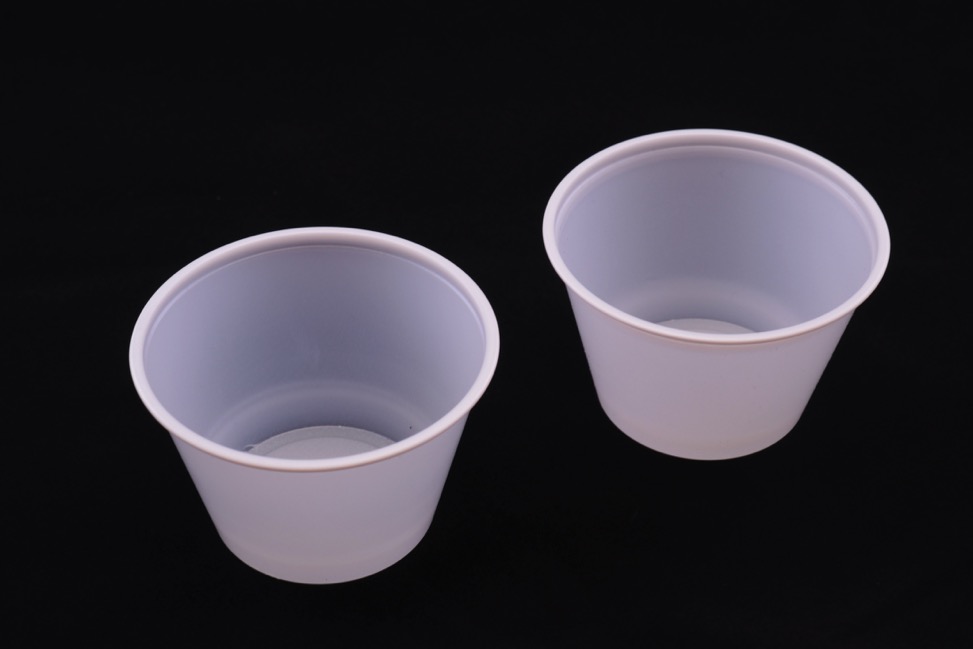 Plastic Cups
Trash or Compost?
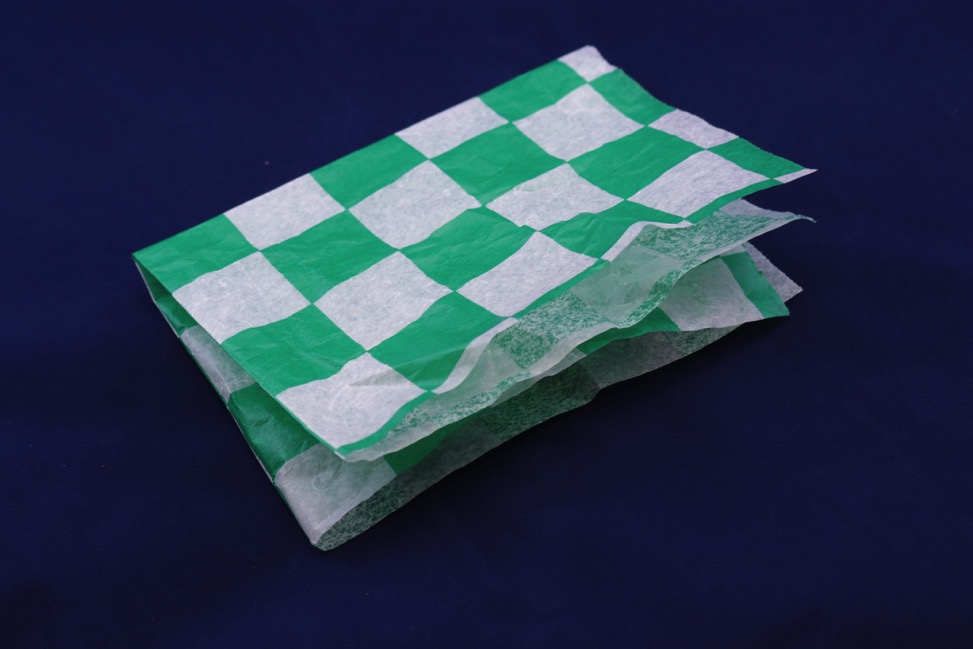 Wax Paper Wrapper
Trash or Compost?
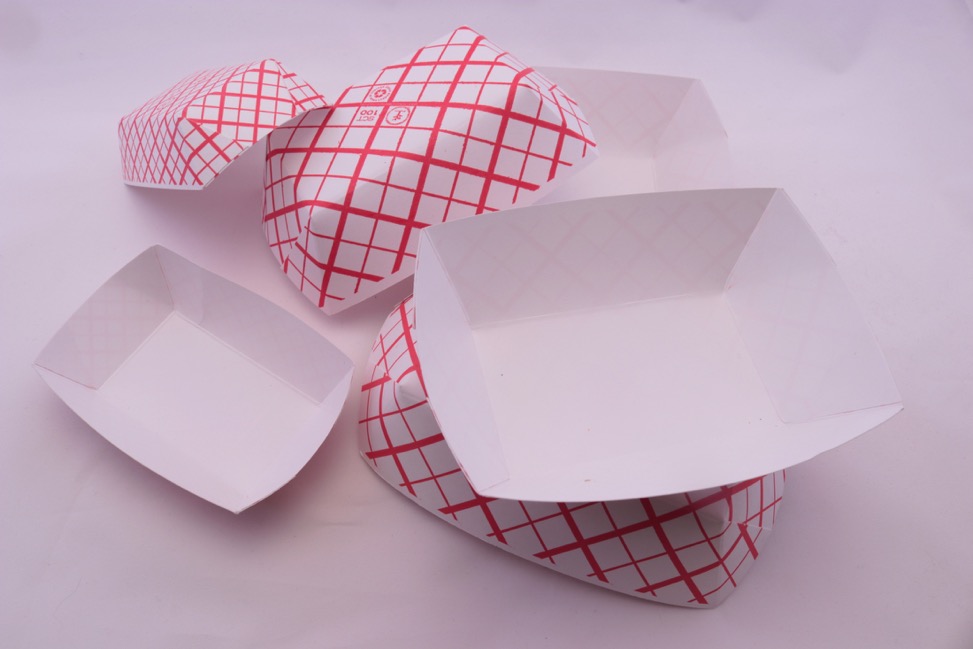 Paper Boats
Trash or Compost?
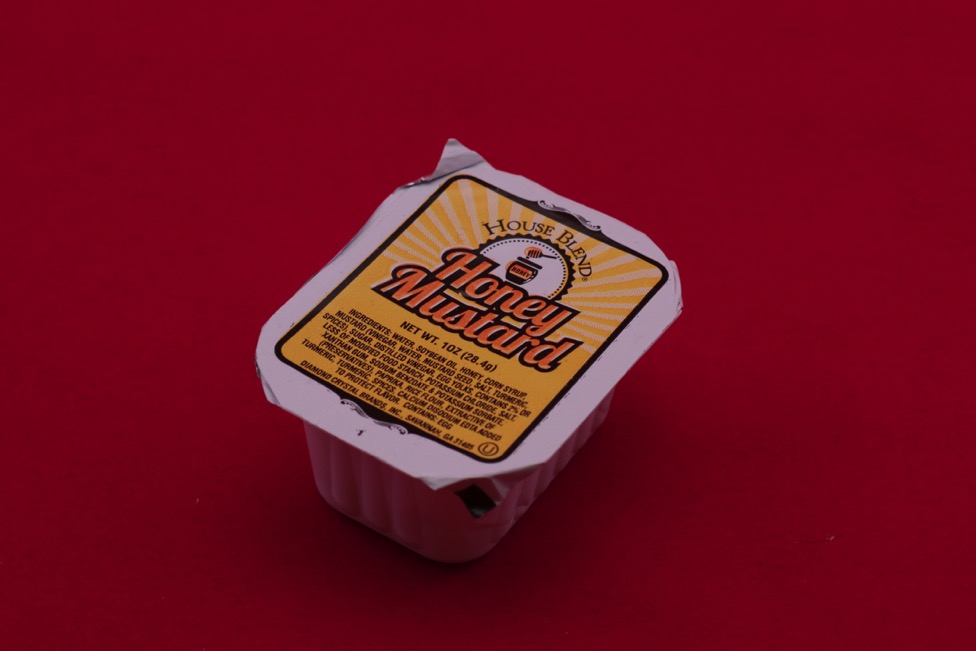 Mustard Pack
Trash or Compost?
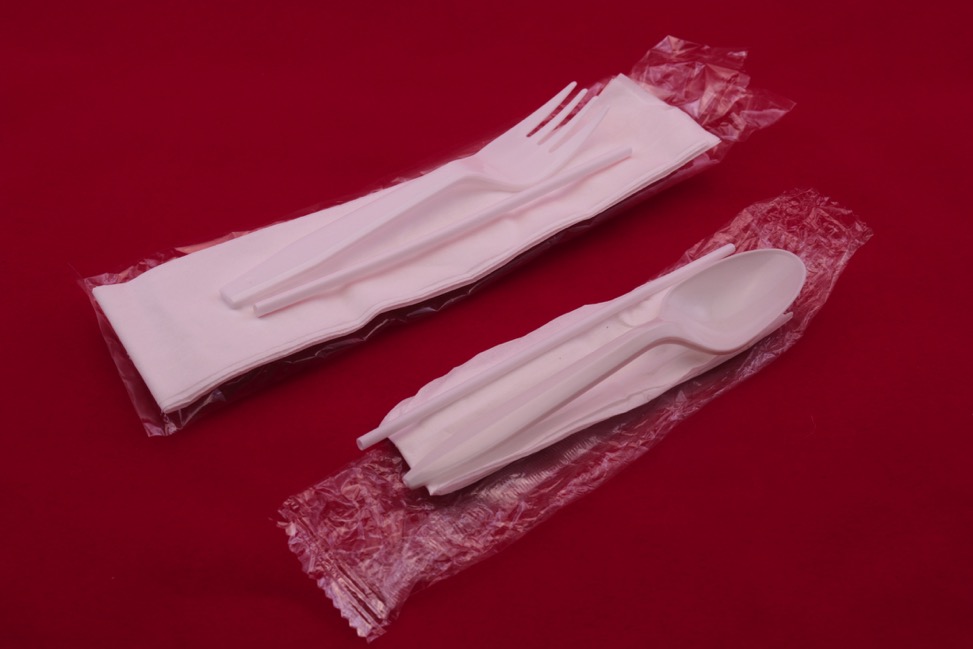 Utensils + Wrapper + Napkin
Trash or Compost?
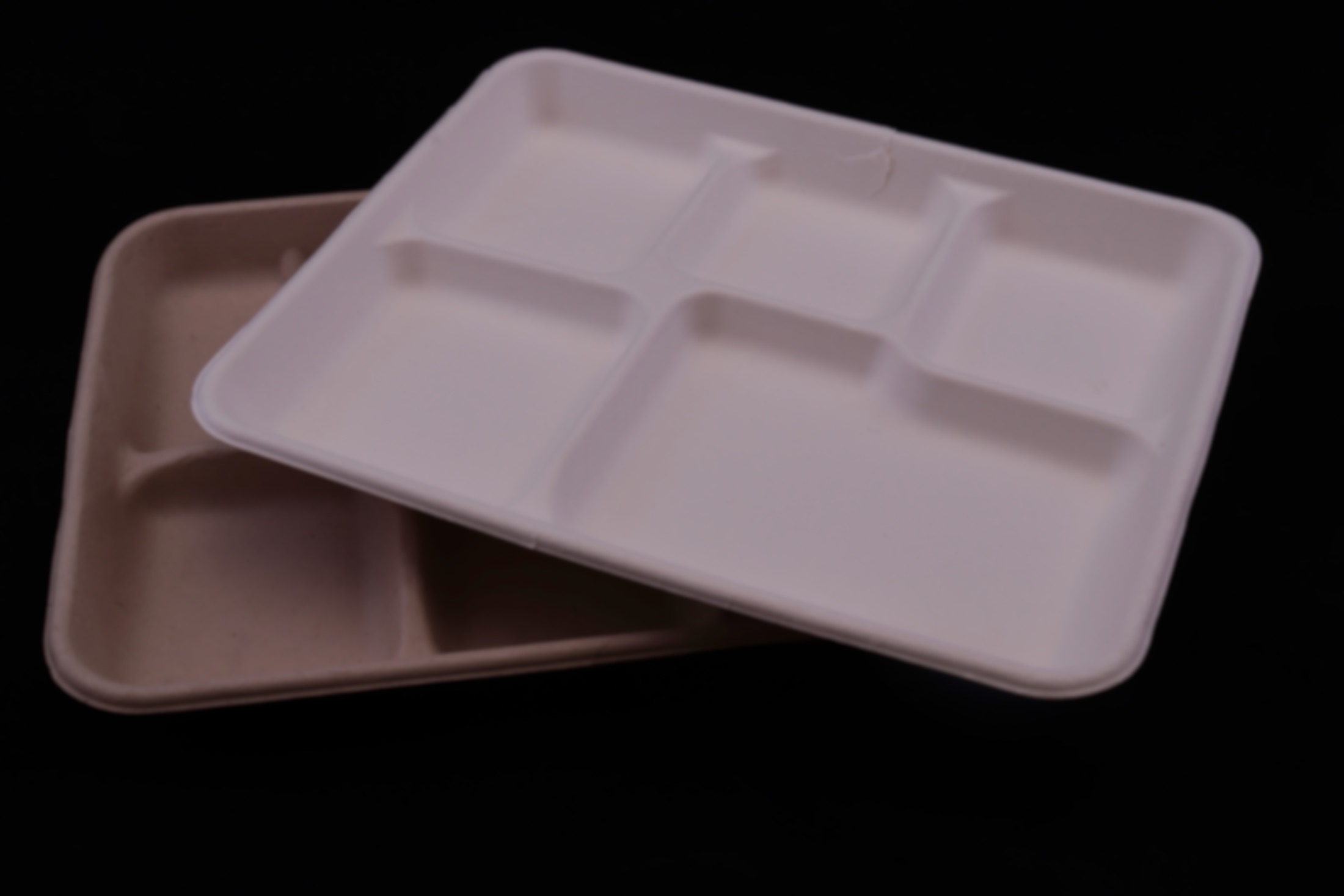 Paper Trays
Trash or Compost?
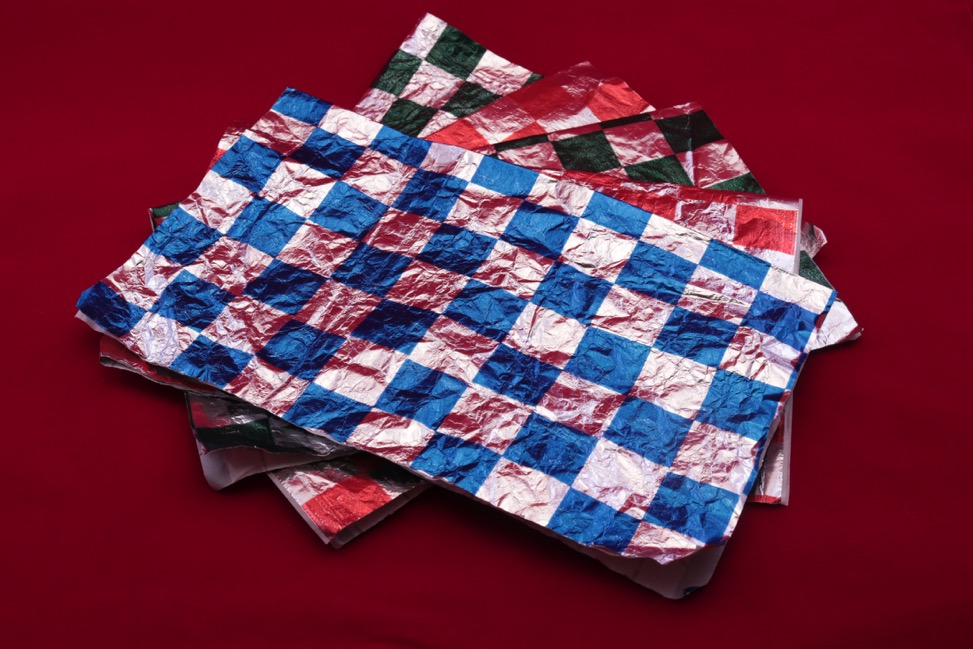 Foil
Trash or Compost?
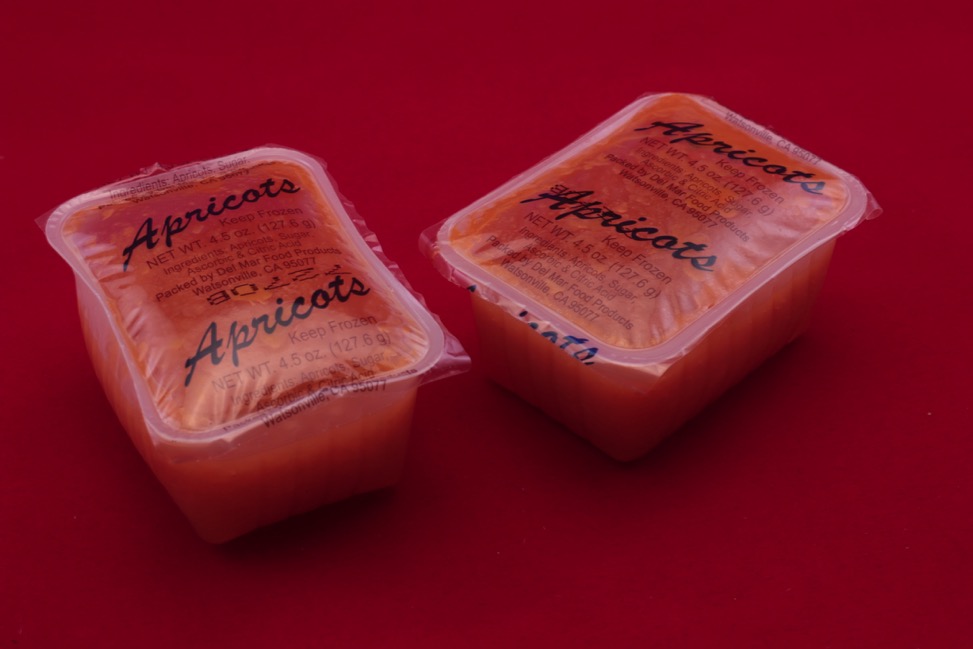 Plastic Fruit Pack
Trash or Compost?
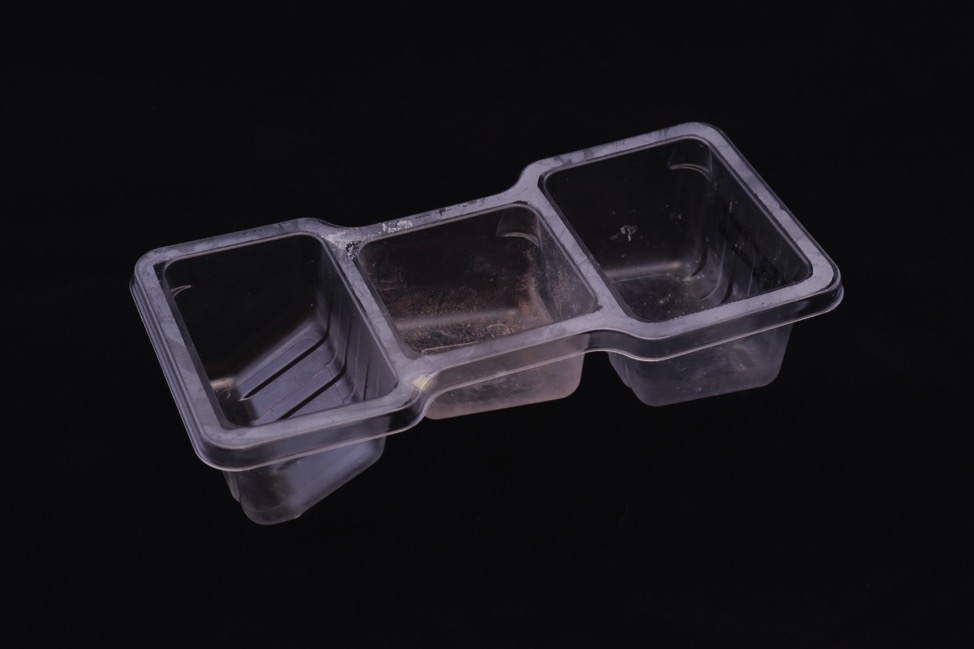 Plastic Snack Pack
Trash or Compost?
[Speaker Notes: Plastic Snack Container]
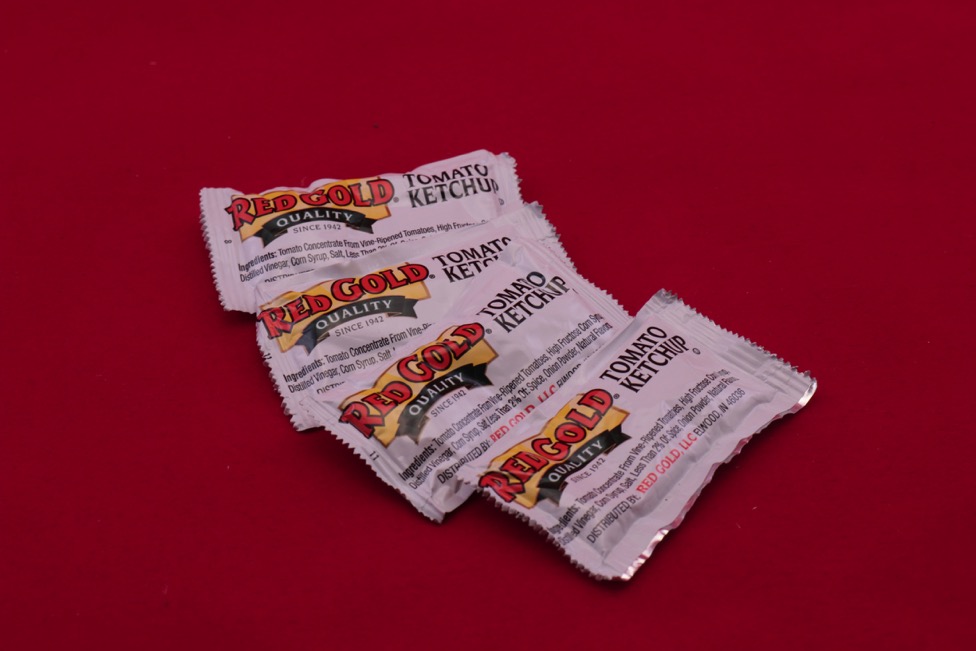 Ketchup Packets
Trash or Compost?
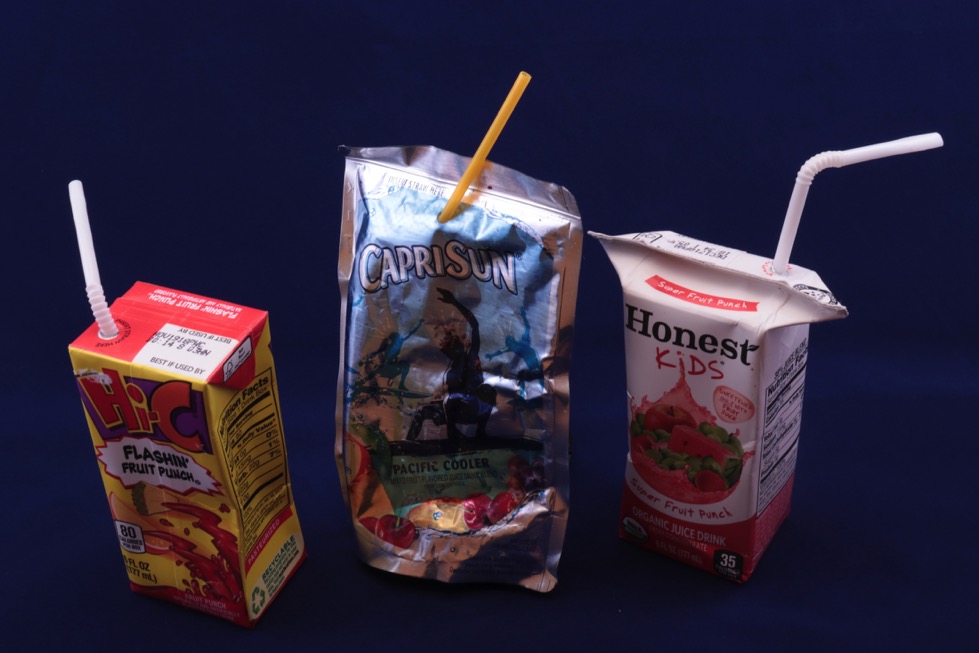 Juice Pouch + Boxes
Trash or Compost?
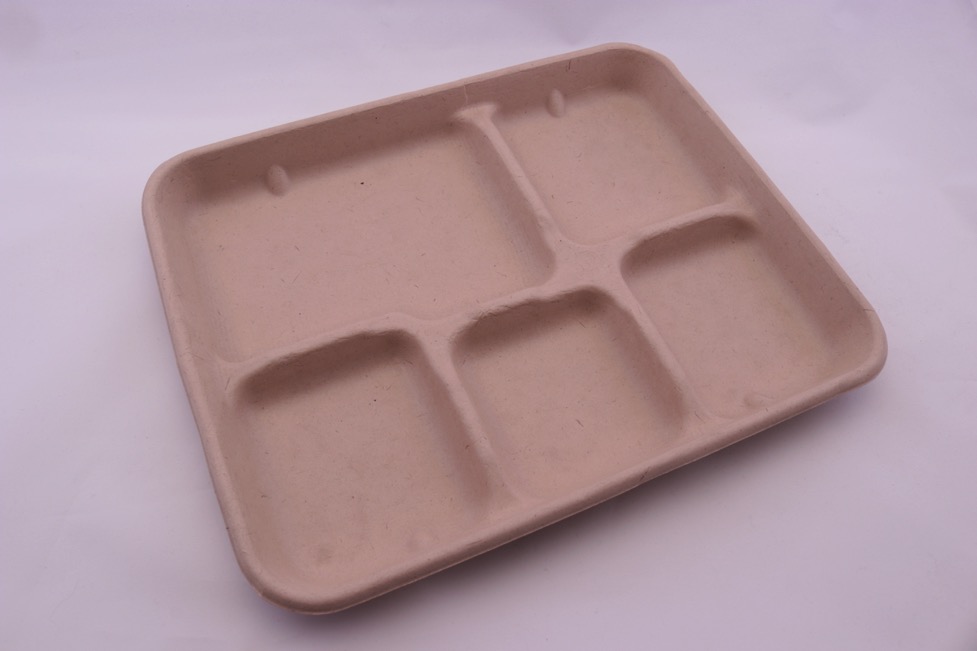 Paper Tray
Trash or Compost?
[Speaker Notes: Paper Tray]
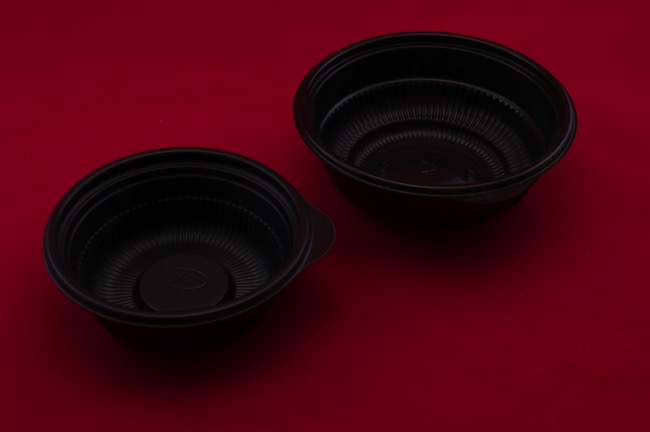 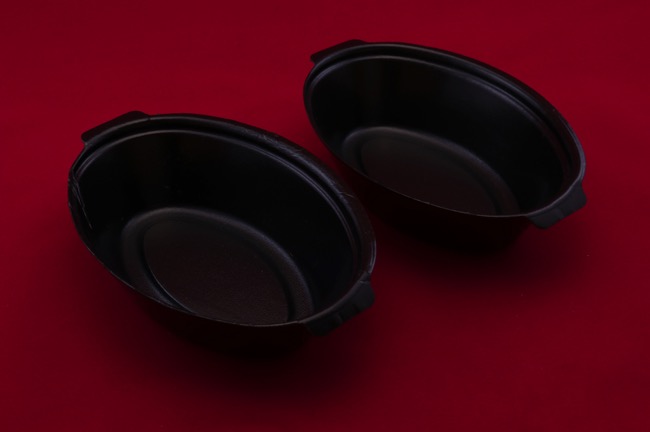 Plastic Bowls
Trash or Compost?
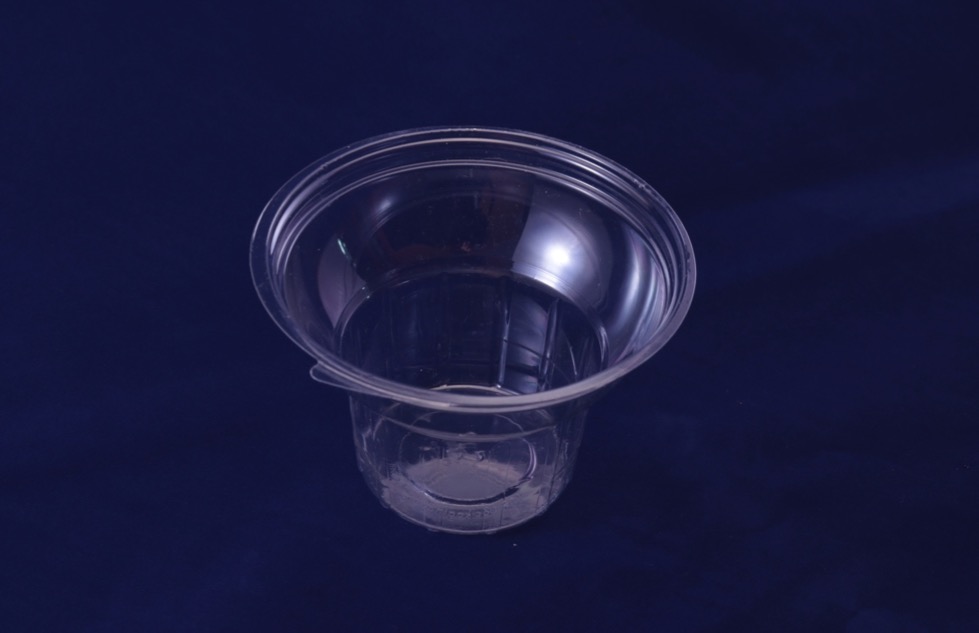 Plastic Ice Cream Cup
Trash or Compost?
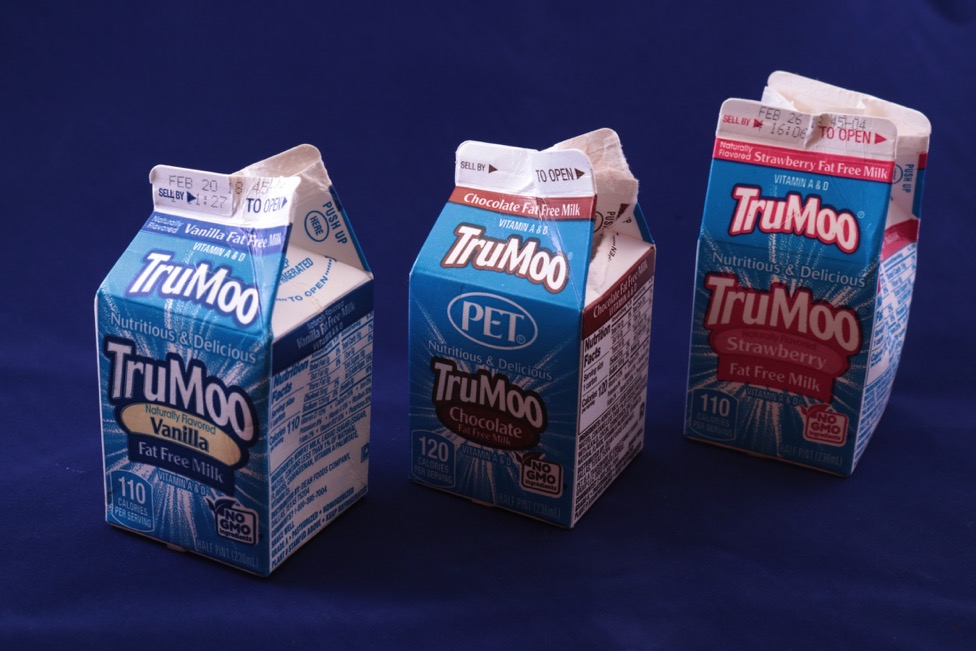 Milk Cartons
Trash or Compost?
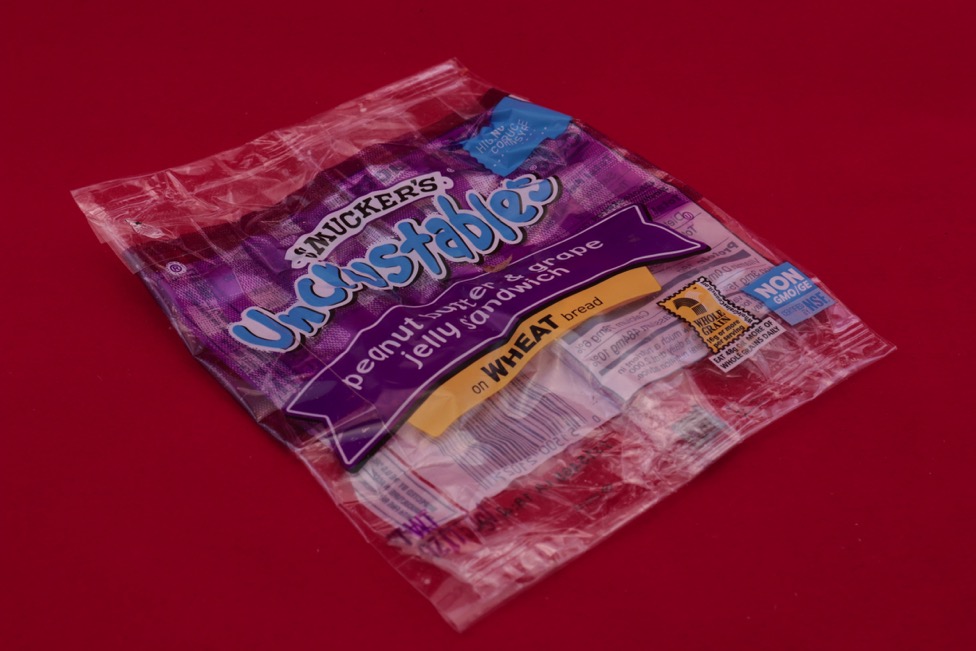 PB+J Sandwich Wrapper
Trash or Compost?
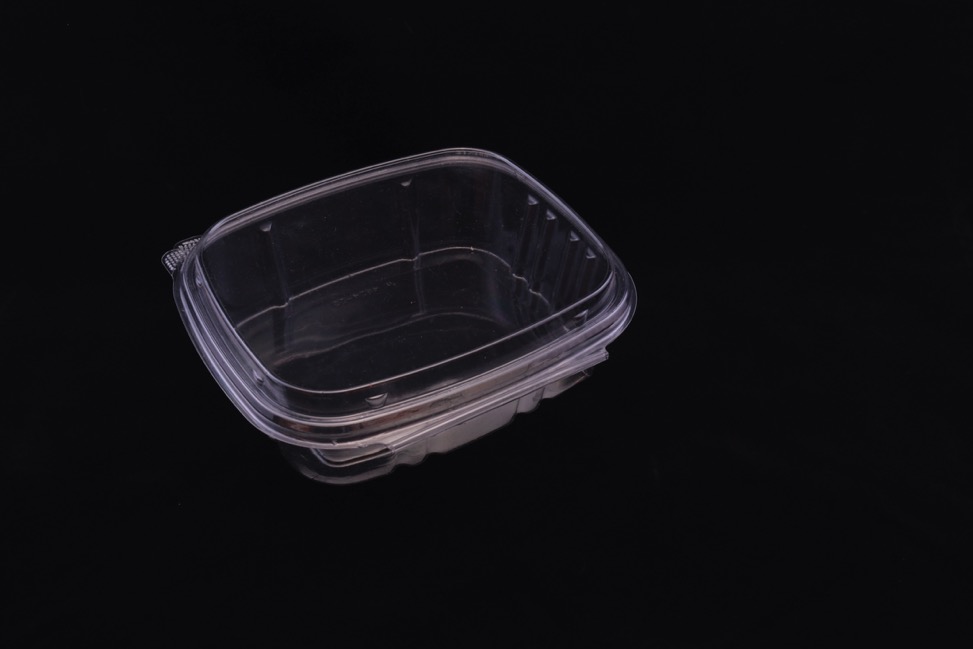 Plastic Clam Shell
Trash or Compost?
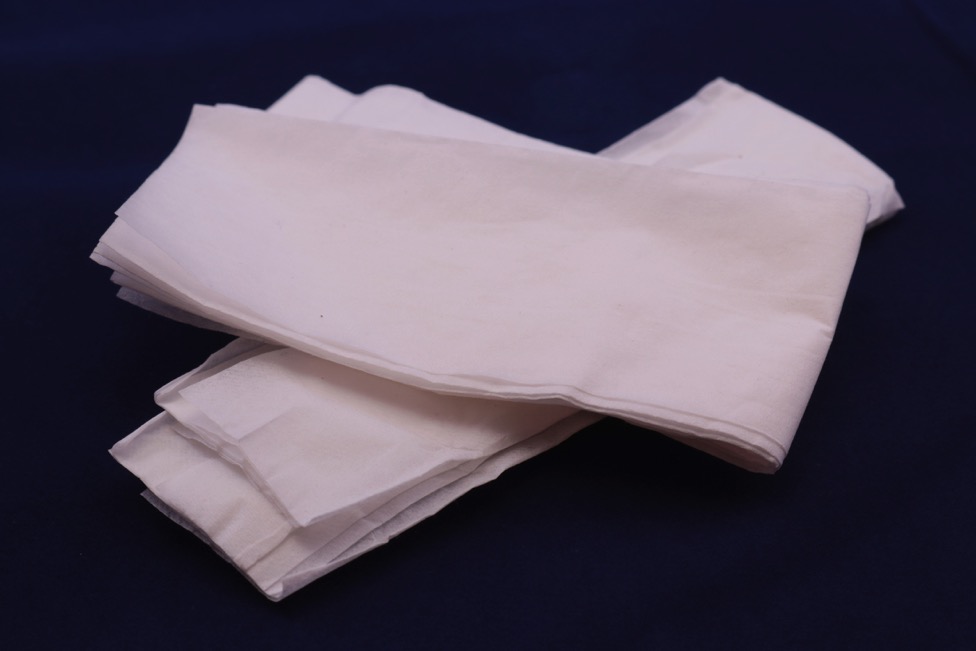 Paper Napkins
Trash or Compost?
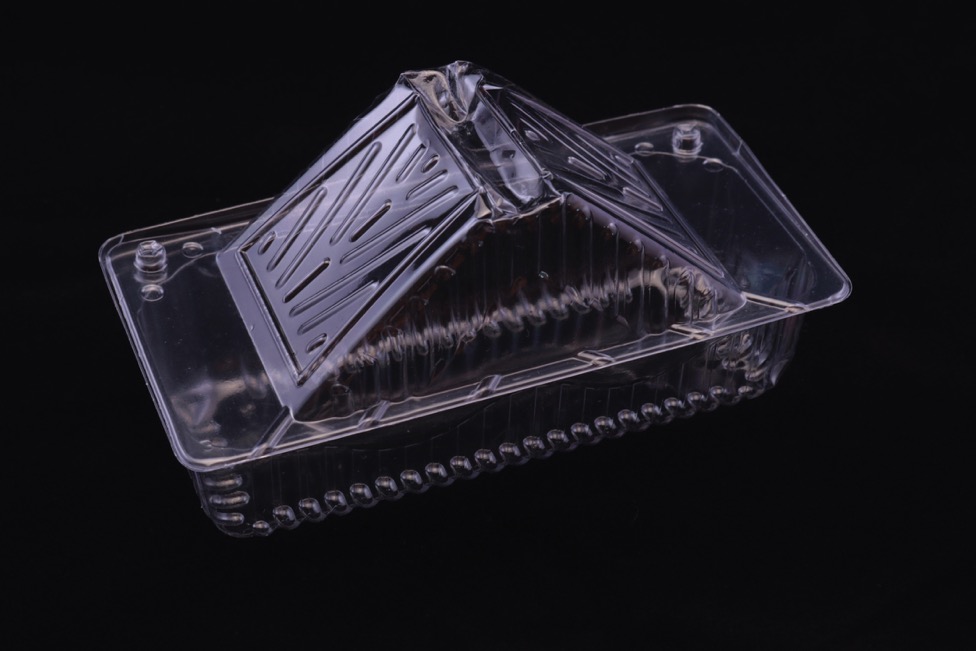 Plastic Sandwich Container
Trash or Compost?
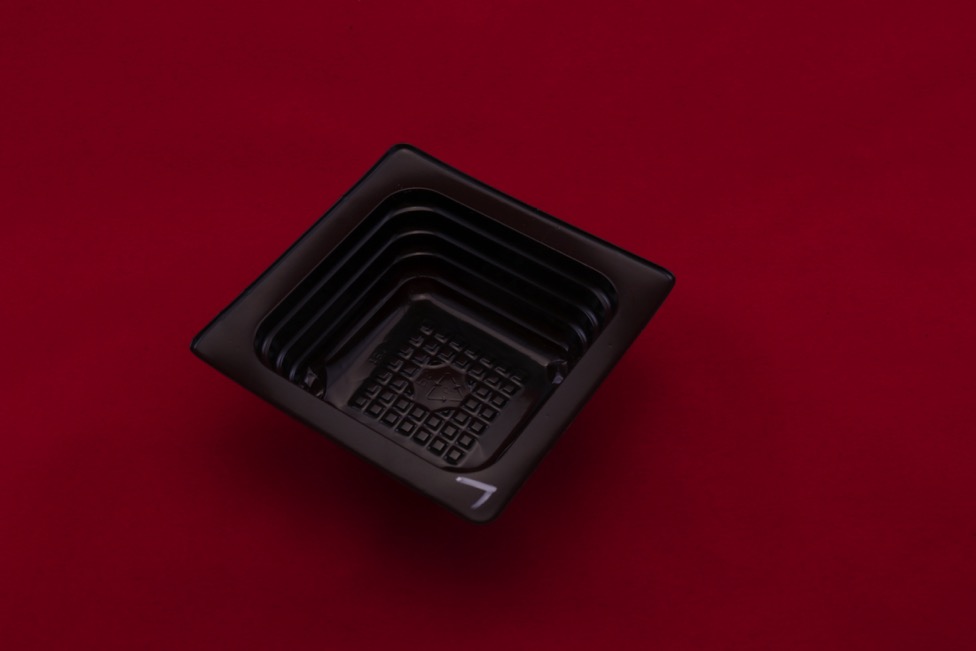 Plastic Container
Trash or Compost?
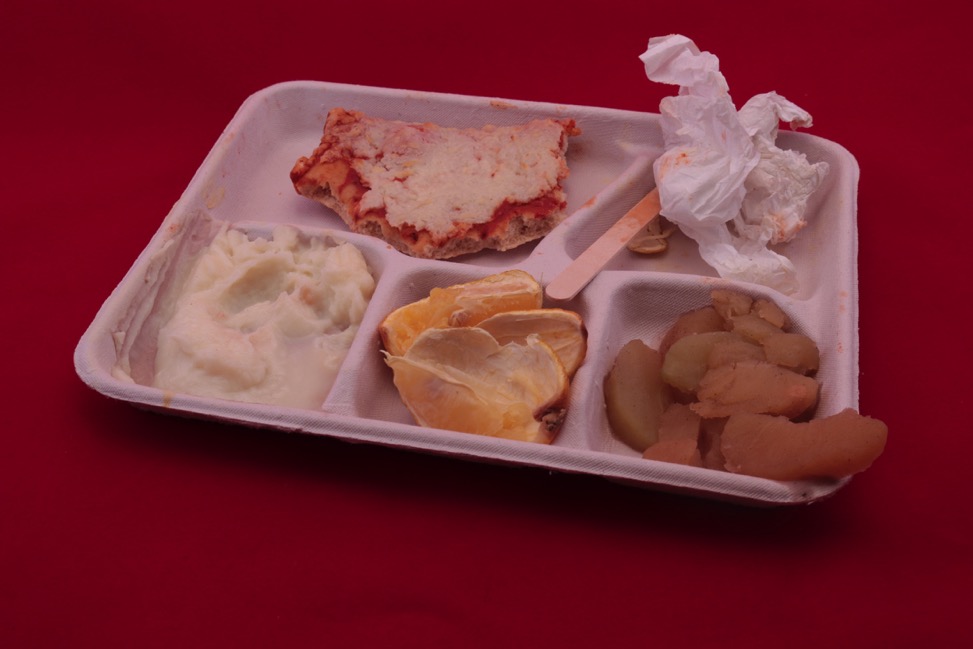 Paper Tray, Paper Napkin, Popsicle Stick + Food Waste
Trash or Compost?
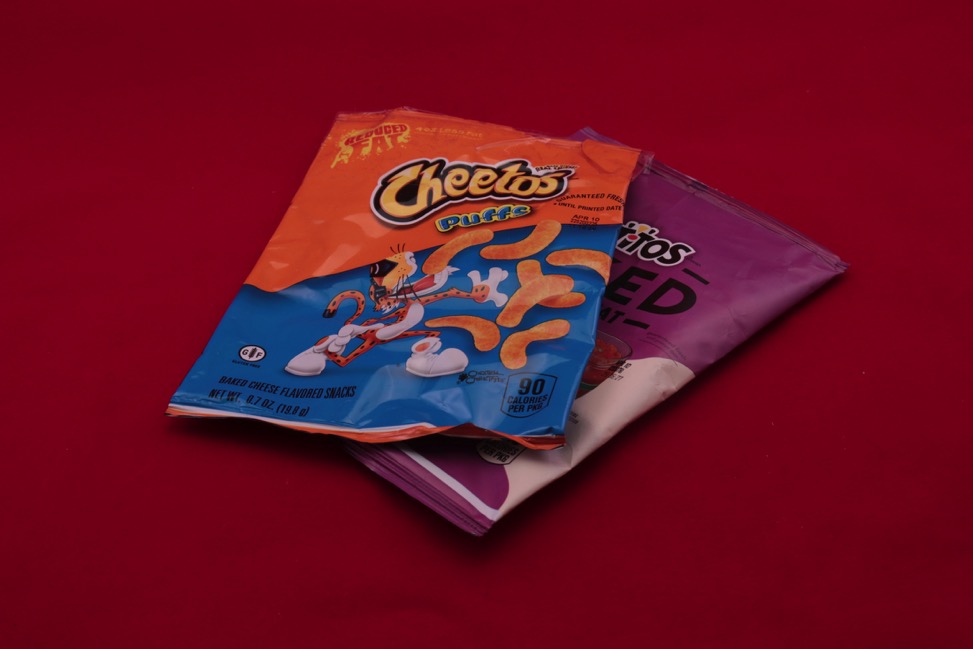 Chips Bags
Trash or Compost?
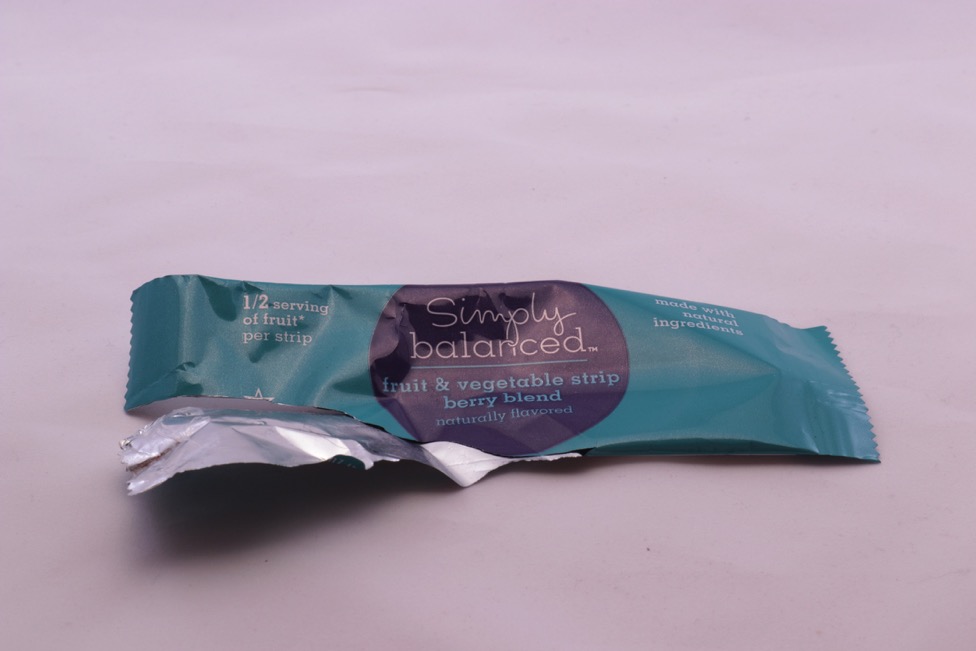 Foil Wrapper
Trash or Compost?
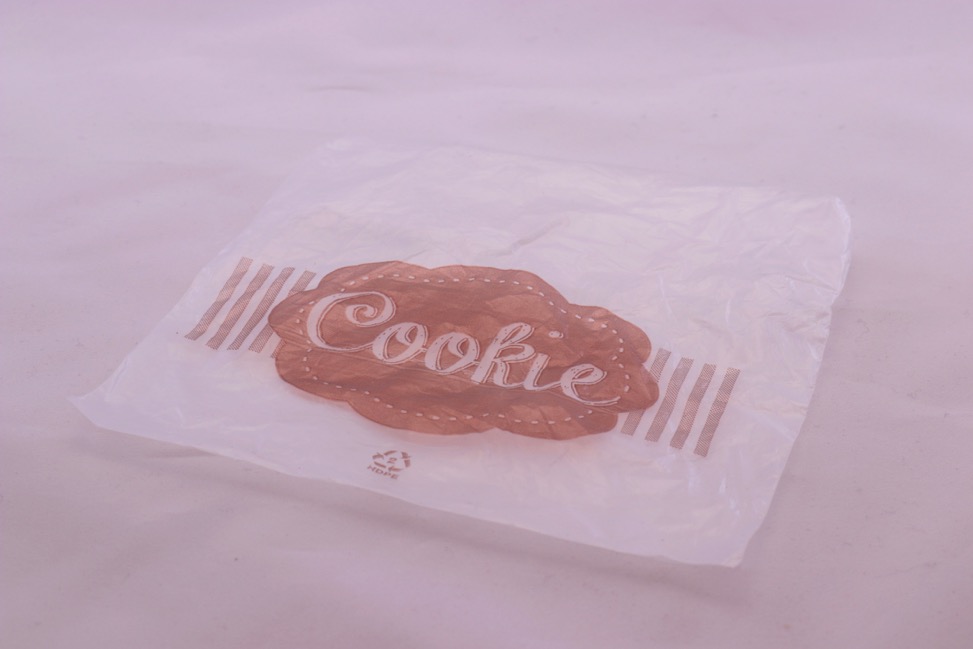 Plastic Cookie Bag
Trash or Compost?
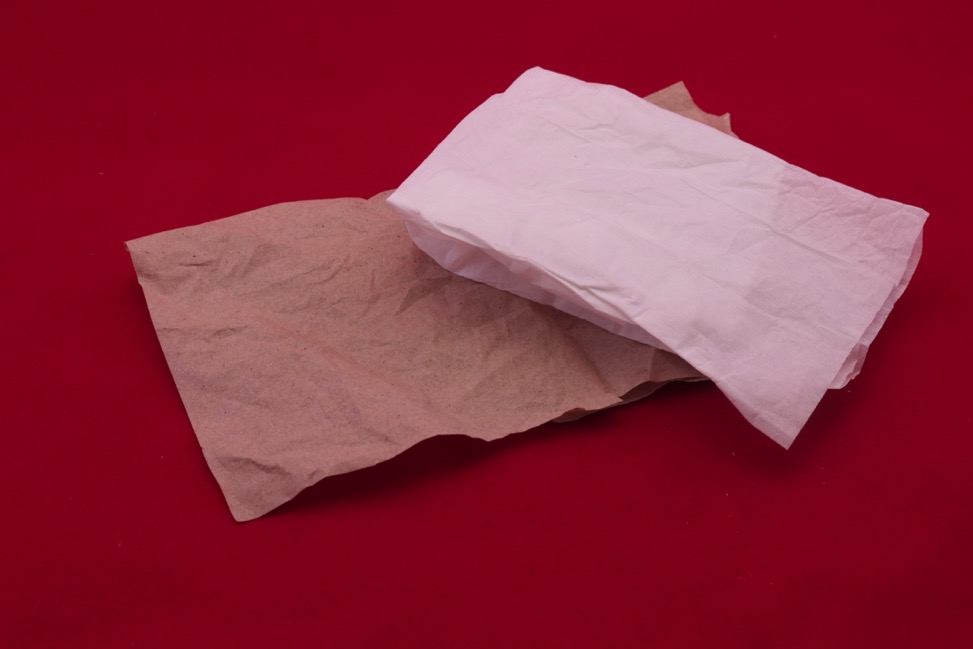 Paper Towels
Trash or Compost?
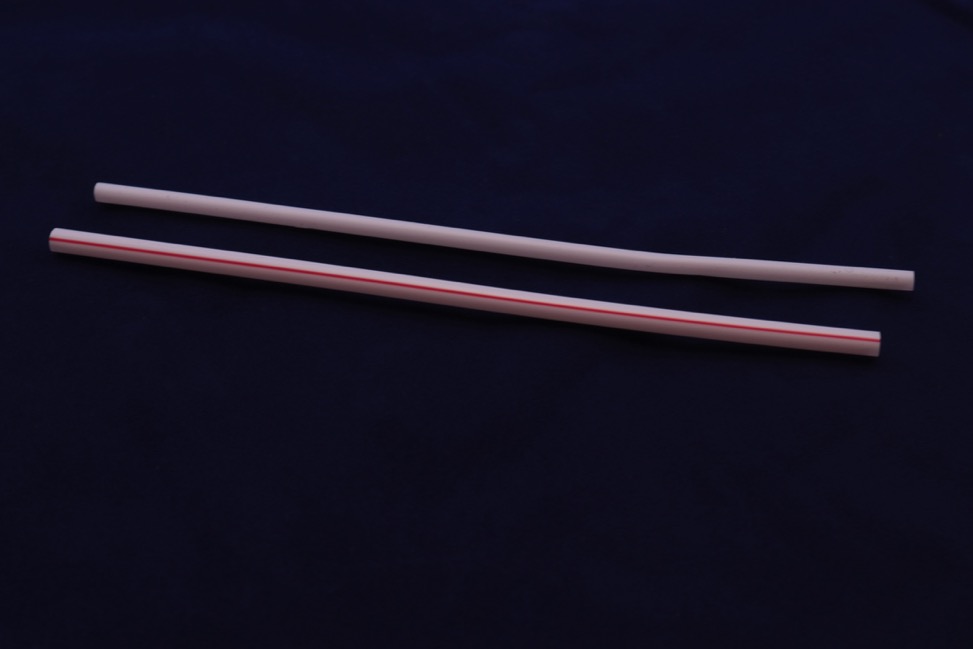 Plastic Straws
Trash or Compost?
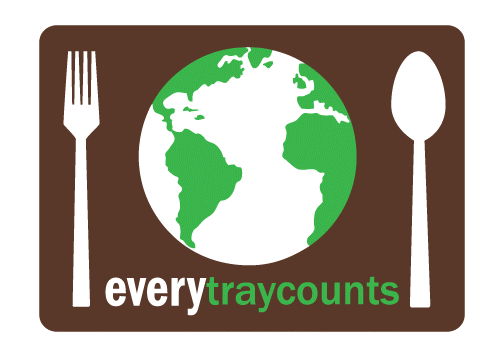